Agenda
13.00 Welkom
13.10 Introductie programma ERTMS
13.20 Introductie Tender STM
14.00 Pauze
14.15 Aanbestedingsprocedure Tender STM
14.30 Vragen 
15.30 Afsluiting
Tender STM info sessie, 4 oktober 2017
1
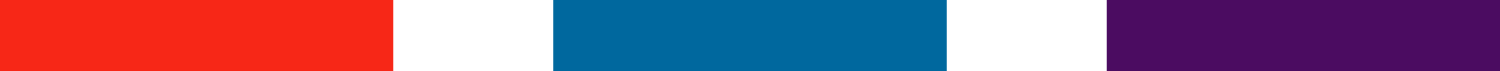 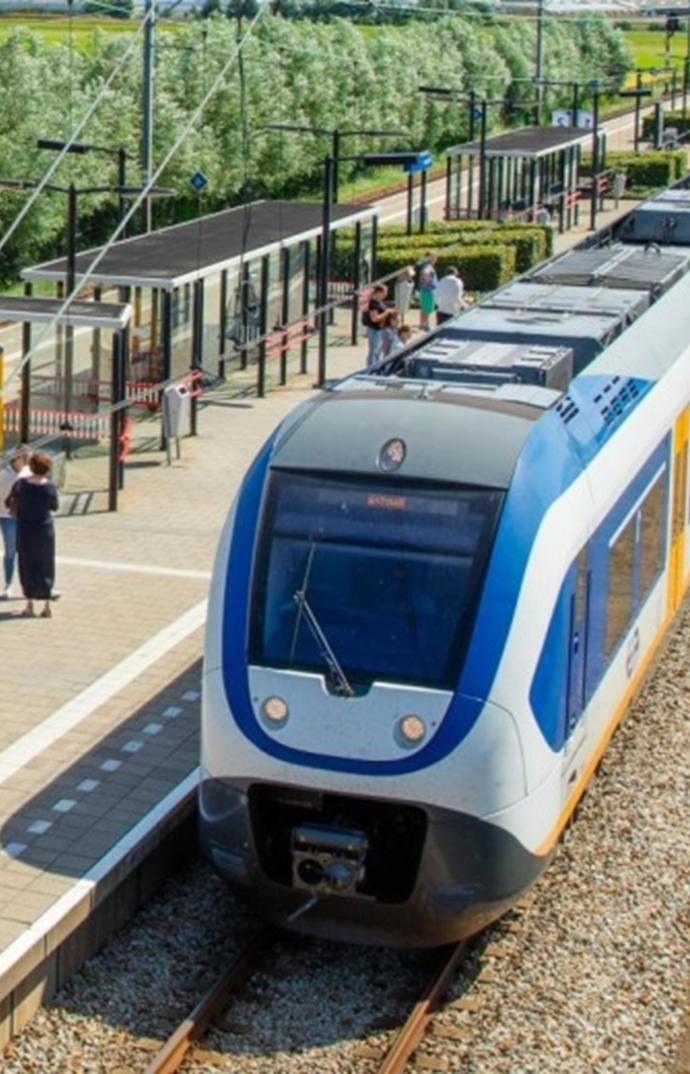 Welkom!Boukhiar Hamdani4 oktober 2017Informatiebijeenkomst STM ATB-EG
[Speaker Notes: Sheet 1:  Welcome and introduction  
My name is Willem de Graaf,  Contractmanagement Materieel ERTMS 
Good to see so many of you with interest in ERTMS and specifically STM. ERTMS is hot, is a game changer for our Railway sector, so my story today is mainly about how we – as a programme- work hard to achieve the best goals in the complex and brown field situation that ERTMS is, at least in the Netherlands]
Uitgangspunten
Interactief, als er vragen zijn, kunnen ze worden gesteld.

Vragen die worden gesteld tijdens de informatiesessie worden waar mogelijk beantwoord.

Vragen worden genotuleerd en nogmaals beantwoord in de Nota van inlichtingen. Het antwoord dat wordt gegeven in de NvI is het definitieve antwoord

 Deze informatie  bijeenkomst gaat alleen over de STM aanbesteding
Tender STM info sessie, 4 oktober 2017
3
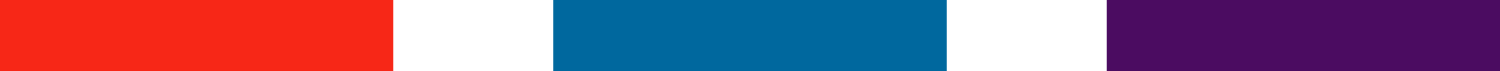 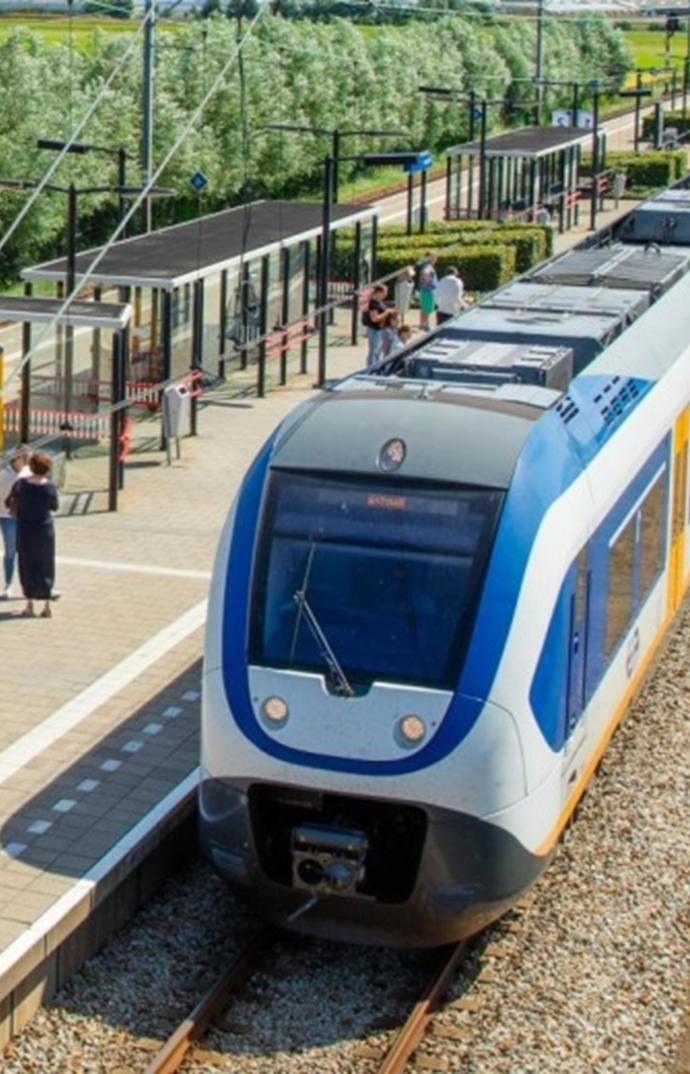 Introductie programma ERTMSWillem de GraafContracteringsmanager programma ERTMS4 oktober 2017Informatiebijeenkomst STM ATB-EG
[Speaker Notes: Sheet 1:  Welcome and introduction  
My name is Willem de Graaf,  Contractmanagement Materieel ERTMS 
Good to see so many of you with interest in ERTMS and specifically STM. ERTMS is hot, is a game changer for our Railway sector, so my story today is mainly about how we – as a programme- work hard to achieve the best goals in the complex and brown field situation that ERTMS is, at least in the Netherlands]
ERTMS Programma
Ontstaan als samenwerking tussen Ministerie van       Infrastructuur en Milieu, ProRail en NS.  

 Waarom deze samenwerking?
  Het is meer dan alleen techniek
  Impact voor de hele sector
  Uniek: Materieel en Infrastructuur

  Waarom ERTMS?  
 Verhogen veiligheid
 Verhogen snelheid, capaciteit, betrouwbaarheid
 Verbeteren interoperabiliteit  
 Vervanging van bestaande systemen
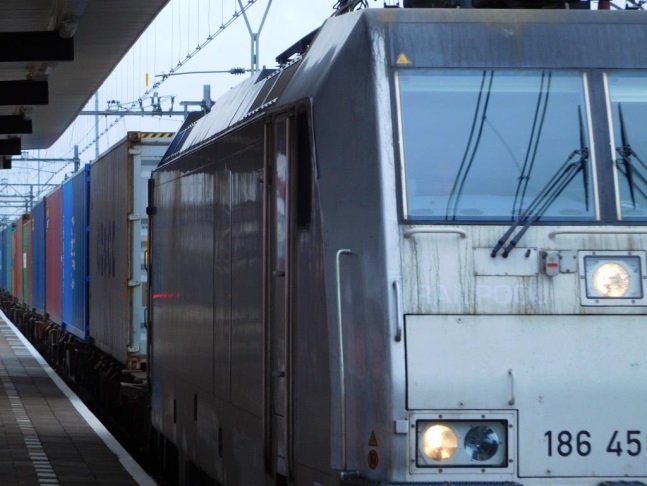 Tender STM info sessie, 4 oktober 2017
5
Missie en ambitie
Missie

De implementatie van ERTMS op het spoor en in het treinmaterieel om veiliger en aantrekkelijker maken voor reizigers en goederenvervoerders  

Ambitie 
Om dit zo te doen dat machinisten, treindienstleiders en engineers enthousiast zijn om het te gebruiken
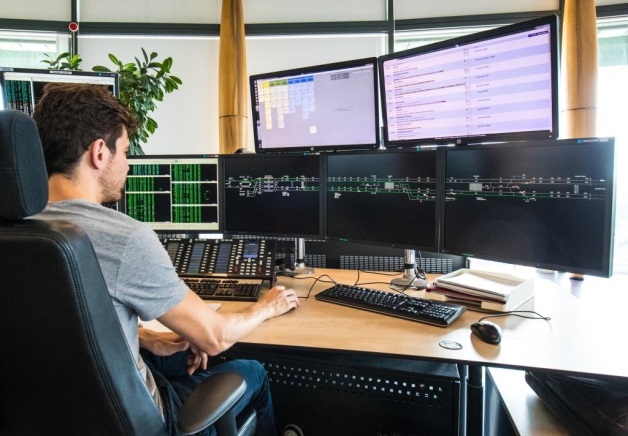 Tender STM info sessie, 4 oktober 2017
6
Update: huidige situatie
De Nederlandse uitrolstrategie is goedgekeurd (2016)  

Plan realisatiefase: eind 2017 
  (gereed voor review en besluitvorming)   

Na review en programmabeslissing: realisatiefase

Uitrol: 2024
Tender STM info sessie, 4 oktober 2017
7
Tender STM
Migratiestrategie ERTMS: 

Eerst materieel dan infrastructuur omzetten


STM in Materieel:

 STM nodig bij ATB

 STM zorgt voor economisch level playingfield
 voor de ETCS
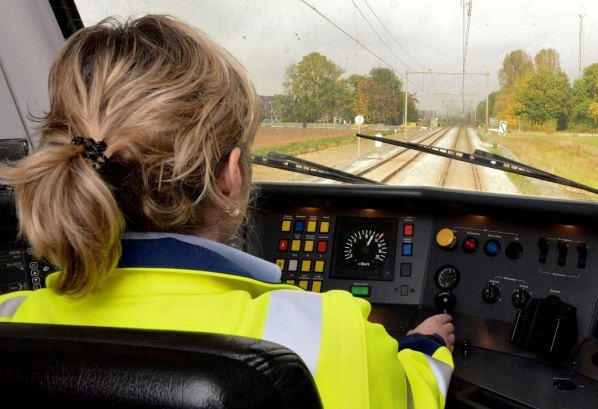 Tender STM info sessie, 4 oktober 2017
8
[Speaker Notes: @Willem: George zal in zijn presentatie het economisch level playing field verder uitleggen, dus dit is een mooie voorzet voor het wisselen van spreker.]
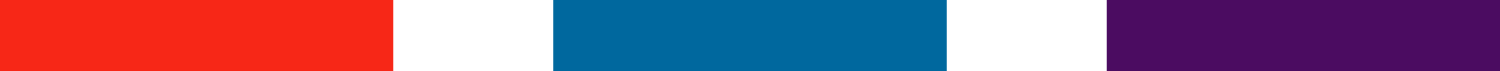 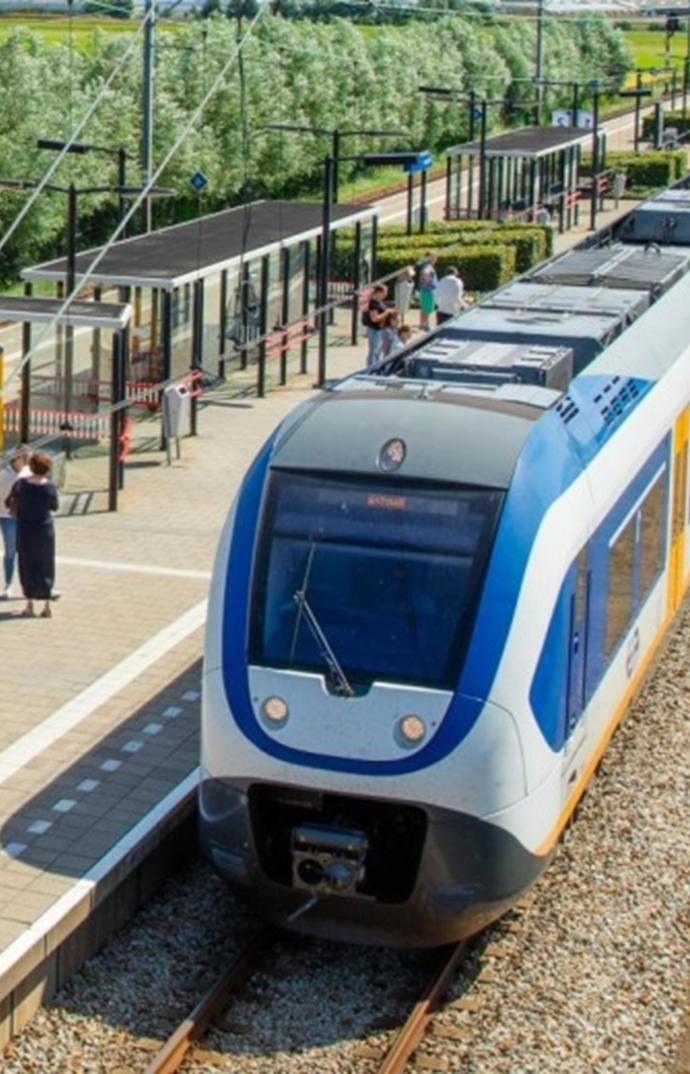 Introductie Tender STMGeorge NagelProjectmanager STM-ATB4 oktober 2017Informatiebijeenkomst STM ATB-EG
[Speaker Notes: Sheet 1:  Welcom en introductie
Mijn naam is George Nagel, projectmanager ERTMS 
Het doet me deugd dat jullie interesse in ERTMS hebben en specifiek in STM. Ik ga jullie vertellen over het STM project en de link met het ERTMS programma]
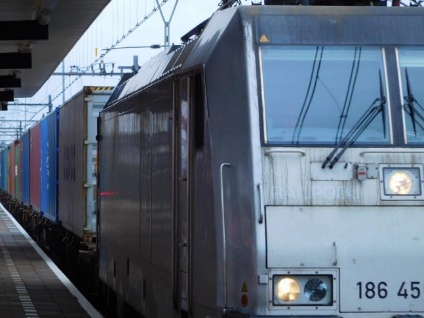 Doelstelling
Economisch Level Playing Field mbt de aanschaf van de STM ATB-EG ten behoeve van de inschrijving voor de ETCS aanbesteding.

Hoe doen we dat?
	Ervoor zorgen dat er voor alle potentiele inschrijvers op de ETCS aanbesteding een STM ATB-EG beschikbaar is waarvan de prijs voor alle inschrijvers bekend is, en daarmee op het aspect van ATB-EG voor alle inschrijvers een vergelijkbare kans ontstaat.

Tweesporenbeleid:
a. 	Deze aanbesteding
b.	Eigen ontwikkeling blauwdruk
Tender STM info sessie, 4 oktober 2017
10
Scope
Ontwikkeling

Levering product aan afnemers 

Support tbv de on board systeem integratie

Beheer
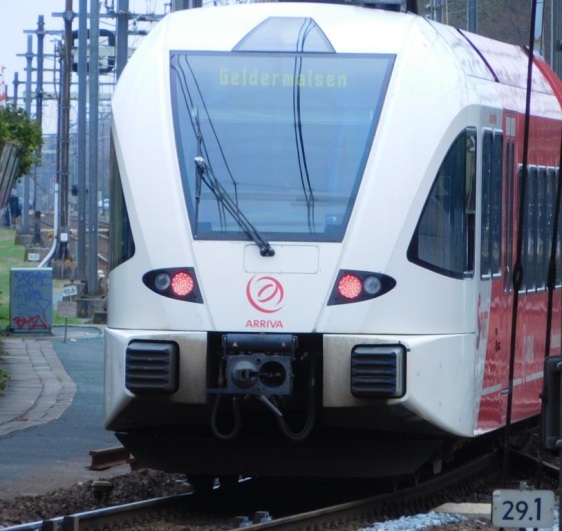 Tender STM info sessie, 4 oktober 2017
11
Raakvlak met ETCS-aanbestedingSysteemintegratie en Governance
RfP ETCS tender vereist de levering van de ETCS OBU en de STM ATB
Met de RfP ETCS wordt de STM leveringsovereenkomst beschikbaar gesteld
ETCS inschrijvers kunnen de STM uit de leveringsovereenkomst aanschaffen en opvoeren in hun offerte
ETCS leverancier is verantwoordelijk voor de integratie van de STM ATB met de ETCS OBU, deze kan daarbij gebruik maken van de supportclausule van de STM leverancier
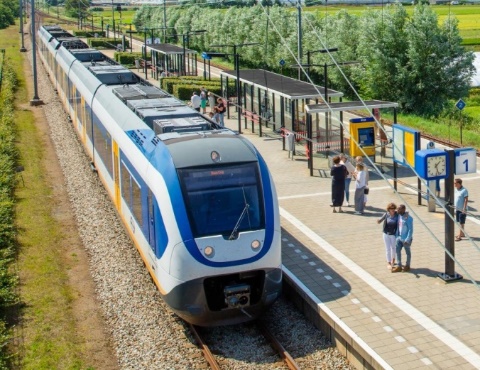 Tender STM info sessie, 4 oktober 2017
12
Marktpotentie STM ATB-EG
ETCS tenders in het kader van het ERTMS programma NL

Vervoerders/materieeleigenaren die nieuw materieel aanschaffen

Vervoerders/materieeleigenaren die hun materieel upgraden van Baseline 2 naar Baseline 3
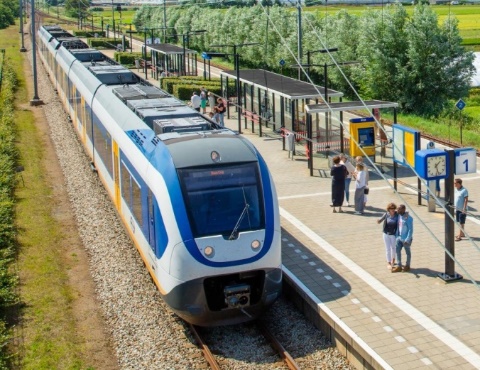 Tender STM info sessie, 4 oktober 2017
13
Concept Planning
Tender STM info sessie, 4 oktober 2017
14
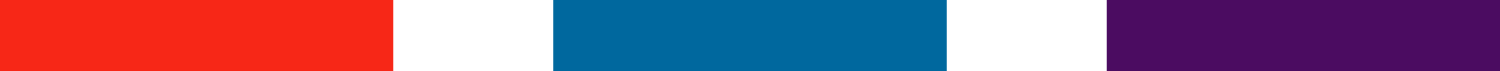 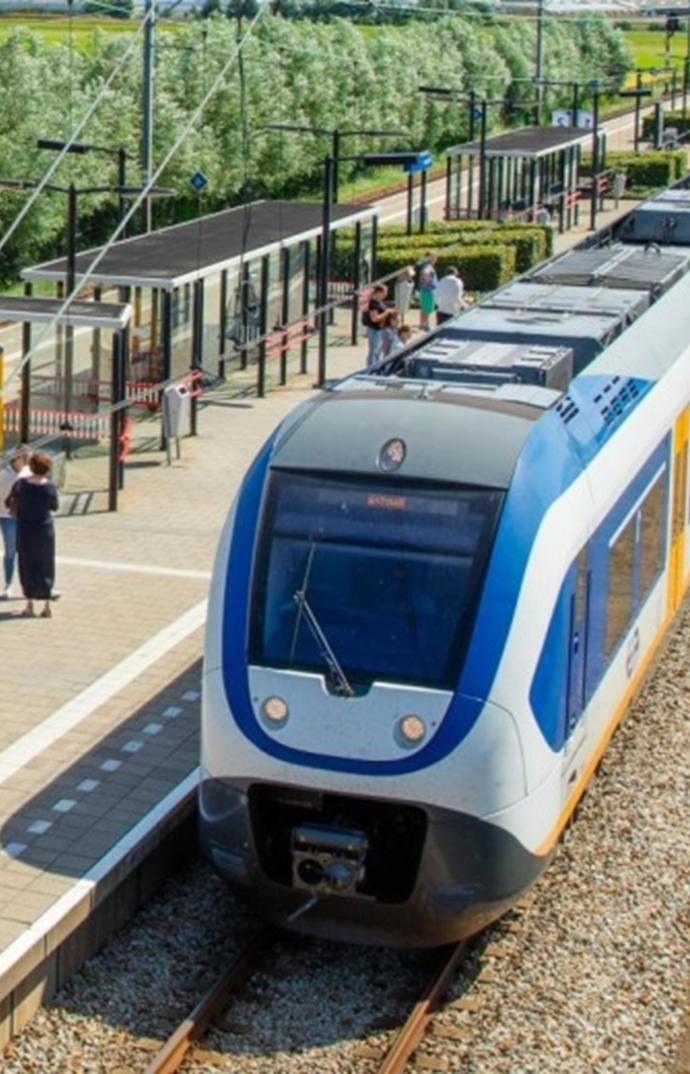 Aanbestedingsprocedure Tender STMMichael Nieuwboer4 oktober 2017
[Speaker Notes: Sheet 1:  Welcome and introduction  
My name is Willem de Graaf,  Contractmanagement Materieel ERTMS 
Good to see so many of you with interest in ERTMS and specifically STM. ERTMS is hot, is a game changer for our Railway sector, so my story today is mainly about how we – as a programme- work hard to achieve the best goals in the complex and brown field situation that ERTMS is, at least in the Netherlands]
Proces van aanmelding
Stap 1: Aanmelding met UEA via Tenderned 

Stap 2: Beoordeling Aanmelding met UEA

Stap 3: Indienen bewijsstukken

Stap 4: Beoordeling bewijsstukken 

Stap 5: Selectiebeslissing 

Stap 6: Dialooggesprekken

Stap 7: RFP / Gunningsleidraad

Stap 8: Gunning
Tender STM info sessie, 4 oktober 2017
16
Referenties toelichting
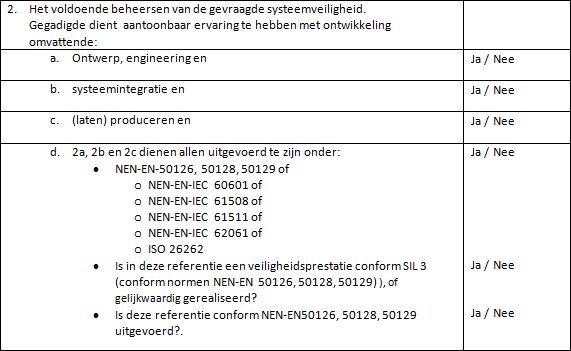 Tender STM info sessie, 4 oktober 2017
17
Nota van Inlichtingen REMINDER
Morgen is de deadline voor het indienen van de vragen voor de Nota van Inlichtingen
Tender STM info sessie, 4 oktober 2017
18
Vragen?
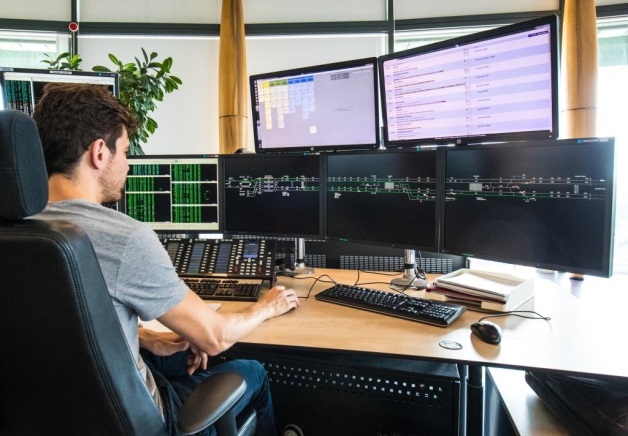 Tender STM info sessie, 4 oktober 2017
19
Pauze!
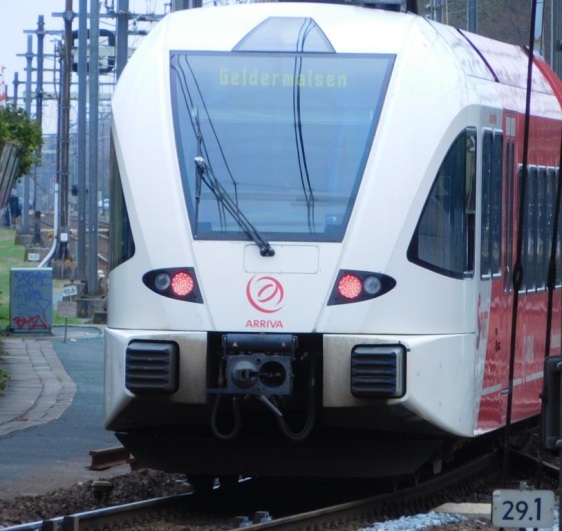 Tender STM info sessie, 4 oktober 2017
20
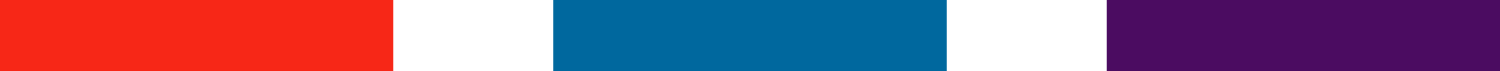 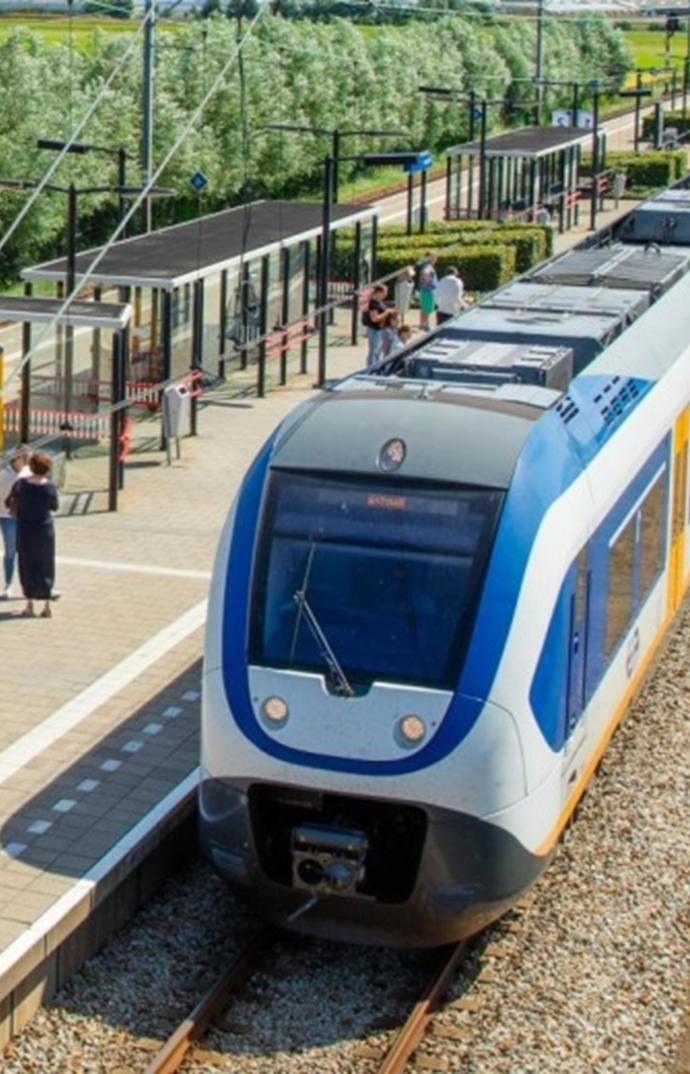 Uitvraag Tender STMGertjan Rhebergen4 oktober 2017
[Speaker Notes: Sheet 1:  Welcome and introduction  
My name is Willem de Graaf,  Contractmanagement Materieel ERTMS 
Good to see so many of you with interest in ERTMS and specifically STM. ERTMS is hot, is a game changer for our Railway sector, so my story today is mainly about how we – as a programme- work hard to achieve the best goals in the complex and brown field situation that ERTMS is, at least in the Netherlands]
Uitvraag
Systeemplaatje
 PVE 
 HW en SW producten / diensten

 Selectiecriteria

 Vereiste systeemexpertise
Tender STM info sessie, 4 oktober 2017
22
Toepassing STM in zijn omgeving
Tender STM info sessie, 4 oktober 2017
23
Tender STM info sessie, 4 oktober 2017
24
HW en SW producten
Ontwerpen, produceren, testen en certificeren van  STM-ATBEG ten behoeve van toepassing in treinen. 

Veiligheidsniveau is minimaal SIL3 volgens NEN-EN 50126-1:1999/C1:2010, NEN-EN 50128:2011, NEN-EN 50129:2003/C1:2010.

Leveren van geteste en gecertificeerde prototypes en testvoorzieningen ten behoeve van afname- en integratietesten.

Produceren van de STM-ATBEG modules volgens IPC-A-610F Class 3
Tender STM info sessie, 4 oktober 2017
25
Afroep/productie/levering van de ontwikkelde STM-ATB zal geschieden in diverse staffels.

Leveren van bewijs veiligheid en 
  EG conformiteitsverklaringen,
  documentatie, ondersteuning bij integratie in     
  materieel, Intellectueel eigendom.

Beheer, herstel en onderhoud w.o. update / upgrades van het ontwerp voor een periode van 15 / 20 / 25 jaar.

Optie voor het leveren van additionele STM-ATBEG modules voor de toekomstig uitrol van materieel dat nu niet tot de scope behoort.
Tender STM info sessie, 4 oktober 2017
26
50128 Organisatie
Tender STM info sessie, 4 oktober 2017
27
Technische en beroepsbekwaamheid 1/4
Het kunnen ontwikkelen en (laten) produceren voor het toepassingsveld. Gegadigde dient aantoonbaar ervaring te hebben met: 

ontwikkelen (in eigen beheer ontwerpen en engineeren) en 
(laten) produceren en 
(laten) testen van geïntegreerde hard/software producten (‘embedded systems’) onder andere omvattend digitale signaal verwerking) die functioneren onder hoge eisen aangaande 
trillingen/schokken (mechanische belasting), 
hoge/lage temperaturen (+85 / – 20 graden C), 
EM velden en transiënten, zoals die bij toepassingen in treinen conform NEN-EN-50121 voor kunnen komen of qua EMC gelijkwaardige omgevingen
Tender STM info sessie, 4 oktober 2017
28
Technische en beroepsbekwaamheid 2/4
Het voldoende beheersen van of beschikken over kennis aangaande de gevraagde systeemveiligheid:

Aantoonbare ervaring met ontwikkeling omvattende:
Ontwerp, engineering, en systeemintegratie en (laten) produceren
onder: 
    NEN-EN50126, 50128, 50129 of
    NEN-EN-IEC 60601 of NEN-EN-IEC 61508, of
    NEN-EN-IEC 61511 of
    NEN-EN-IEC 62061 of ISO 26262 

Bij minimaal 1 referentie dient een veiligheidsprestatie conform op SIL3  (conform normen NEN-EN 50126, 50128, 50129) gerealiseerd te zijn
Minimaal 1 referentie is gerealiseerd conform NEN-EN50126, 50128, 50129.
Tender STM info sessie, 4 oktober 2017
29
Technische en beroepsbekwaamheid 3/4
Het kunnen ontwerpen van de gevraagde betrouwbaarheid:

aantoonbare ervaring met het uitvoeren van betrouwbaarheidsberekeningen in overeenstemming met MIL-HDBK-217 of gelijkwaardig.  Parts count & K-factors.
Tender STM info sessie, 4 oktober 2017
30
Technische en beroepsbekwaamheid 4/4
Het gedurende de productlevensduur bieden van continuïteit:
Gegadigde dient aantoonbaar ervaring te hebben met productbeheer op basis van: 

life cycle management van producten bedoeld voor een lange levensduur (>20 jaar), 

waarbij inbegrepen is het niet meer in de markt beschikbaar zijn van onderdelen (obsolesence management).
Tender STM info sessie, 4 oktober 2017
31
Bekwaamheid, overige relevante kennis
Het voldoende kunnen doorgronden van de gevraagde functionaliteit is van groot belang:

Gegadigde dient voor deze opdracht te kunnen beschikken over- kennis en capaciteit inzake het toepassen specificaties van:

ERTMS zoals opgenomen in Annex A van de TSI CCS (‘de SUBSET’s’), en 
ATB-EG baansignalen en de decodering daarvan, en 
 één of meer ERTMS testlaboratoria.
Tender STM info sessie, 4 oktober 2017
32
Systeemintegratie; doelen
Aantonen samenwerking baan en trein:

Aantonen overdracht baansignalen
Aantonen samenwerking met EVC
Aantonen samenwerking met DMI
Aantonen samenwerking treininterface 


Verificatie immuniteit en bedrijfszekerheid
Tender STM info sessie, 4 oktober 2017
33
Systeemintegratie; aanpak
Door leverancier te realiseren testomgeving waaronderATB Baansignaal, EVC/DMI/Treininterface emulator (ON)

Gebruikmaking van testlaboratoria            (ON)     Certificaat

Koppeling met ‘echte OBU’ in labomgeving (ON?)

Koppeling met ‘echte OBU’ in trein             (OG)     AVVI

Planning: voorbereiding stap 4 is in gang gezet.
Tender STM info sessie, 4 oktober 2017
34
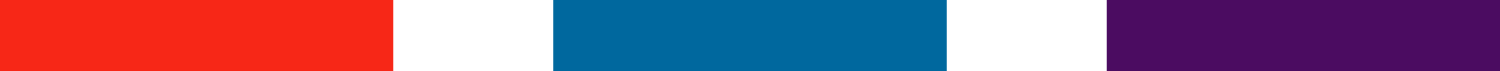 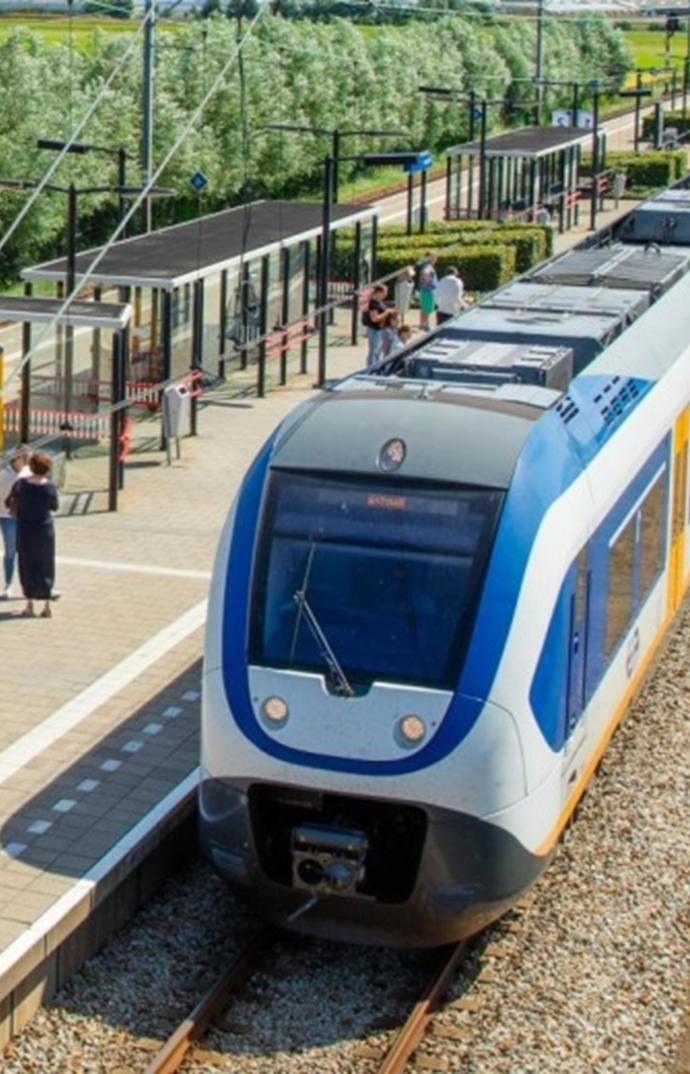 Afsluiting en vragenGeorge Nagel4 oktober 2017Informatiebijeenkomst STM ATB-EG